Automação e Inteligência Artificial no Âmbito do Direito Digital
“Desemprego”
A IA e a automação estão remodelando diversos setores, incluindo o jurídico, ao proporcionar maior eficiência, precisão e redução de custos. Um estudo da “State of Practice: Legal Landscape” de 2023 mostrou que 53% dos profissionais do setor legal utilizam IA para realizar pesquisas jurídicas, sendo que foram entrevistados mais de 450 profissionais.
	Segundo o relatório Future of Jobs 2023 do Fórum Econômico Mundial, nos próximos cinco anos, quase 23% dos empregos globais devem sofrer transformações. O que deve advir em uma criação de 69 milhões de novos empregos, por outro lado, na eliminação de cerca de 83 milhões, o que pode causar uma perda líquida de 14 milhões de postos de trabalho, ou 2% do total atual.
Estima-se que a IA generativa seja adotada por quase 75% das empresas pesquisadas e perde apenas para robôs humanoides e industriais em termos de expectativas de perda de empregos, com maior probabilidade de afetar caixas de banco, caixas, balconistas, secretárias e contabilidade. 
	Contudo, essa revolução tecnológica também levanta importantes questões éticas e desafios, especialmente relacionados ao emprego e à privacidade. Além de trazer certas dúvidas como, “Qual será o impacto sobre o emprego no setor jurídico?” ou “Como a indústria pode se adaptar para mitigar o desemprego e promover a requalificação dos profissionais afetados?”.
Inteligência Artificial
A IA refere-se ao desenvolvimento de sistemas tecnológicos através da ciência de computação, no qual são capazes de realizar tarefas que normalmente requerem inteligência humana, como reconhecimento de fala, aprendizado e tomada de decisões. 
Segundo Russell e Norvig, a IA é dividida em duas categorias principais: “IA fraca, que se refere a sistemas projetados para tarefas específicas, e IA forte, que tem a capacidade de realizar qualquer tarefa intelectual humana”.
A IA utiliza um banco de dados, e por meio de algoritmo de aprendizagem como Machine learning, usa redes neurais para chegar o que seria mais próximo de uma resposta humana, além de conseguir gerar respostas extra-humanas.
Exemplo de rede neural:
Automação e Seus Benefícios
A automação envolve o uso de tecnologia mecânica ou eletrônica para realizar tarefas com mínima intervenção humana. De acordo com a literatura, a automação pode aumentar a eficiência operacional, reduzir erros e melhorar a produtividade (Bessen). 
Com o avanço da IA, a automação se tornou mais sofisticada, permitindo a realização de tarefas complexas em diversos setores, como manufatura e serviços financeiros.
Intersecção entre IA e Automação
É fundamental para entender as transformações tecnológicas contemporâneas. Sistemas de IA estão sendo incorporados em processos automatizados visando tarefas repetitivas, permitindo a análise de grandes volumes de dados e a adaptação em tempo real.
 Segundo um estudo publicado na Revista da Defensoria Pública do Distrito Federal (2022), essa integração pode otimizar serviços públicos e melhorar a qualidade do atendimento ao cidadão.
Automação e IA no Âmbito do Direito Digital
São ferramentas poderosas e transformadoras, podendo acelerar processos, reduzir custos e aumentar a eficiência, no entanto, também levantam várias questões e desafios a serem considerados. 
Em entrevista à CNN, Bill Gates, o acionista da Microsoft, acredita que a tecnologia é benéfica, em especial em países pobres com escassez de médicos e educadores, como o continente africano ou até mesmo o Brasil.
Dentre suas muitas capacidades a IA, alguns exemplos a seguir:
Automação de Tarefas Repetitivas: A análise de documentos, revisão de contratos e outras tarefas repetitivas podem ser automatizadas permitindo que os profissionais se concentrem em atividades mais estratégicas e complexas.

Predição de Resultados Judiciais: Algoritmos de IA podem prever o resultado de processos judiciais com base em dados históricos. Isso pode auxiliar advogados na formulação de estratégias e na tomada de decisões.

Assistência Jurídica Virtual: Chatbots e assistentes virtuais podem fornecer orientação jurídica básica, responder perguntas frequentes e ajudar na triagem de casos.

Detecção de Fraudes: Ferramentas de IA podem analisar padrões de comportamento e identificar possíveis fraudes em documentos e transações.

Segurança de Dados: A automação pode melhorar a segurança dos dados e monitorar continuamente atividades suspeitas e aplicar medidas preventivas.
Aspectos Legais da IA e Automação no Brasil
A Lei nº 12.965, de 23 de abril de 2014, que estabelece princípios e diretrizes para o uso da Internet no Brasil, também abrange questões relacionadas à proteção de dados e à responsabilidade em casos de decisões automatizadas. 
O artigo 2º da lei enfatiza a necessidade de garantir a privacidade e a segurança dos dados dos usuários, o que é crucial no contexto de IA e automação.
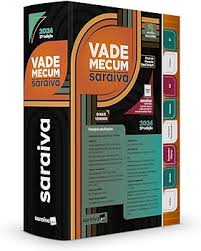 Desafios e Implicações Éticas
Embora a IA e a automação tragam muitos benefícios, também apresentam desafios éticos significativos. A necessidade de garantir que esses sistemas sejam justos, transparentes e responsáveis é cada vez mais reconhecida. Segundo estudos disponíveis no Scielo, a implementação de IA deve ser acompanhada de um debate ético sobre seu impacto na sociedade, especialmente em relação à discriminação e à privacidade (Furtado et al., 2021).
Dentre os problemas destaca-se o Desemprego especialmente em trabalhos repetitivos. Vamos explorar detalhadamente os problemas neste contexto:
Perda de empregos: A implementação de IA e automação em tarefas jurídicas repetitivas tende a se indispor à extinção de muitas funções exercidas por humanos. Atividades como análise de documentos, revisão de contratos e pesquisa legal, que tradicionalmente empregam um grande número de pessoas, podem ser executadas por algoritmos de IA com maior rapidez e precisão.

Desigualdade Econômica: A rápida adoção de tecnologia pode exacerbar a desigualdade econômica. Profissionais que tenham habilidades específicas em IA ou automação tendem a prosperar, enquanto aqueles que desempenham tarefas repetitivas a menos qualificadas podem enfrentar desemprego ou subemprego. Isso cria uma separação nítida entre os trabalhadores mais e menos qualificados.
Impacto Psicológico e Social: A falta de emprego pode ter fortes efeitos psicológicos e sociais. O desemprego pode levar à depressão, ansiedade e perda de autoestima. Fora que em larga escala tende a criar tensões sociais, aumentar a criminalidade e reduzir a coesão social.

Desvalorização das Profissões Jurídicas Tradicionais: Tarefas neste ramo, podem ter uma desvalorização. Podendo ser facilmente substituídas por IAs.

Efeito Cascata em Outros Setores: O desemprego no ramo jurídico há de gerar um efeito cascata. Por exemplo, menos advogados empregados, pode levar a uma diminuição na demanda por serviços de suporte, como a tecnologia da informação, serviços administrativos e imobiliários.
Plausíveis soluções:
Desafios para Políticas Públicas: Governos e legisladores acaram o repto de criar um ambiente que abrande os impactos negativos da automação. Incluindo-se o desenvolvimento de programas de requalificação, redes de segurança social e políticas de apoio à criação de novos empregos. Além disso, é fundamental garantir que as novas tecnologias sejam implementadas de forma ética e equitativa.

Requalificação e Formação Profissional: A mudança para esse de trabalho mais automatizado demanda a requalificação dos profissionais afetados. Oferecer cursos de educação contínua em tecnologias emergentes, como IA e análise de dados, pode preparar os trabalhadores para novas funções.
Criação de Novos Empregos em Tecnologias Emergentes: O desenvolvimento de tecnologias emergentes cria novas oportunidades de emprego. Estimular a formação em áreas como ciência de dados, engenharia de IA e cibersegurança pode ajudar a preencher essas novas vagas.

Políticas Públicas de Apoio: Governos logram implementar políticas públicas para apoiar os trabalhadores deslocados pela automação. Isso pode incluir subsídios para requalificação, seguros-desemprego robustos e incentivos fiscais para empresas que investem em treinamento de funcionários.

Garantia de uma Transição Justa: Implementar políticas que assegurem uma transição justa para todos os trabalhadores é crucial. Isso pode incluir a negociação de planos de transição com sindicatos e a criação de comitês consultivos para monitorar e ajustar as políticas conforme necessário.
Embora tenha potencial de revolucionar vários setores incluindo o jurídico, por meio da automação e a IA, oferecendo oportunidades significativas para aumentar a eficiência, reduzir custos e melhorar a precisão das tarefas jurídicas, é crucial abordar os desafios associados ao desemprego de maneira proativa e colaborativa. Incluindo a promoção de iniciativas de requalificação, o desenvolvimento de políticas públicas inclusivas e a criação de um ambiente que valorize tanto as habilidades humanas quanto as inovações tecnológicas, apenas com uma abordagem equilibrada será possível mitigar os impactos negativos e aproveitar totalmente os benefícios destas tecnologias.